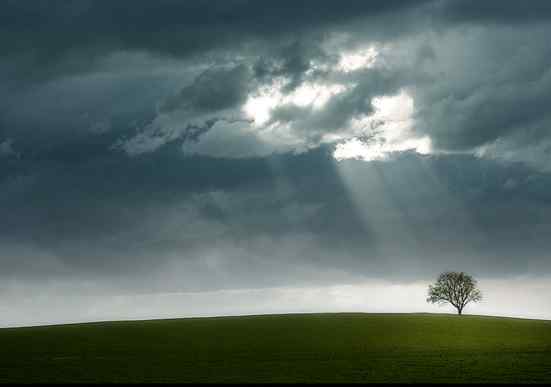 What Have I Done to You?
Micah 6:1-8
"O My people, what have I done to you?” –  6:3
The Lord’s complaint (vs 1-5)
Micah 6:1-5 Hear now what the Lord says: "Arise, plead your case before the mountains, and let the hills hear your voice. 2 Hear, O you mountains, the Lord's complaint, and you strong foundations of the earth; for the Lord has a complaint against His people, and He will contend with Israel.
The Lord’s complaint (vs 1-5)
Micah 6:3-4  "O My people, what have I done to you? And how have I wearied you? Testify against Me. 4 For I brought you up from the land of Egypt, I redeemed you from the house of bondage; and I sent before you Moses, Aaron, and Miriam.
The Lord’s complaint..
Micah 6:5  O My people, remember now what Balak king of Moab counseled, and what Balaam the son of Beor answered him, from Acacia Grove to Gilgal, that you may know the righteousness of the Lord."
The Lord’s complaint..
What have I done to you?
Jeremiah 2:31 “Have I been a wilderness to Israel, Or a land of darkness? Why do My people say, ‘We are free; We will come no more to You’?”
vs 4 For I brought you up from the land of Egypt, I redeemed you from the house of bondage; and I sent before you Moses, Aaron, and Miriam.
The Lord’s complaint..
How have I wearied you?
Malachi 1:13 “You say, ‘Oh, what a weariness!’ And you sneer at it,” Says the Lord of hosts. “And you bring the stolen, the lame, and the sick; Thus you bring an offering! Should I accept this from your hand?” Says the Lord.”
5 O My people, remember now what Balak king of Moab counseled, and what Balaam the son of Beor answered him, from Acacia Grove to Gilgal, that you may know the righteousness of the Lord."
History lesson: Balak and Balaam (Numbers 22-23)
Balak’s request (22:5-6)
Numb 22:5-6 "please come at once, curse this people for me, for they are too mighty for me. 
Balaam’s reply (22:38; 23:8-10,20-22)
Numbers 23:20-22  Behold, I have received a command to bless; He has blessed, and I cannot reverse it. The Lord his God is with him, .. 22 God brings them out of Egypt; He has strength like a wild ox.
Application..
God’s desire for our salvation..
Matt 23:37  “O Jerusalem, Jerusalem, … How often I wanted to gather your children together, as a hen gathers her chicks under her wings, but you were not willing!”
2 Pet 3:9 God is “not willing that any should perish but that all should come to repentance”
Man’s inadequate solution (vs 6-7)
6 With what shall I come before the Lord, And bow myself before the High God? Shall I come before Him with burnt offerings, With calves a year old?  7 Will the Lord be pleased with thousands of rams, Ten thousand rivers of oil? Shall I give my firstborn for my transgression, The fruit of my body for the sin of my soul?
Man’s inadequate solution
Sacrifice material possessions?
Malachi 1:8 And when you offer the blind as a sacrifice, Is it not evil? And when you offer the lame and sick, Is it not evil? Offer it then to your governor! Would he be pleased with you?
Give Him thousands of rams and 10,000 rivers of oil? Does God want more of our material possessions?
Man’s inadequate solution
Sacrifice our children?
Example of Abraham? (Gen 22:1-18)
Offering to fire of Molech? 
Leviticus 18:21 And you shall not let any of your descendants pass through the fire to Molech, nor shall you profane the name of your God: I am the Lord. 
Trading our offspring for our soul? Can we trade something of value for our soul?
Application
God gives us more than we could ever give Him..
Romans 8:31-32 What then shall we say to these things? If God is for us, who can be against us? 32 He who did not spare His own Son, but delivered Him up for us all, how shall He not with Him also freely give us all things? 
1 Samuel 15:22 "Has the Lord as great delight in burnt offerings and sacrifices, As in obeying the voice of the Lord? Behold, to obey is better than sacrifice, And to heed than the fat of rams.
What the Lord requires (vs 8)
8 He has shown you, O man, what is good; And what does the Lord require of you But to do justly, To love mercy, And to walk humbly with your God?
What the Lord requires (vs 8)
He has shown us what is good..
1 Peter 1:15-16 but as He who called you is holy, you also be holy in all your conduct, 16 because it is written, "Be holy, for I am holy." 
2 Peter 1:3 as His divine power has given to us all things that pertain to life and godliness, through the knowledge of Him who called us by glory and virtue,
What the Lord requires (vs 8)
God wants us, not our possessions..
Deuteronomy 10:12-13 "And now, Israel, what does the Lord your God require of you, but to fear the Lord your God, to walk in all His ways and to love Him, to serve the Lord your God with all your heart and with all your soul, 13 and to keep the commandments of the Lord and His statutes which I command you today for your good? 
Romans 7:22 For I delight in the law of God according to the inward man.
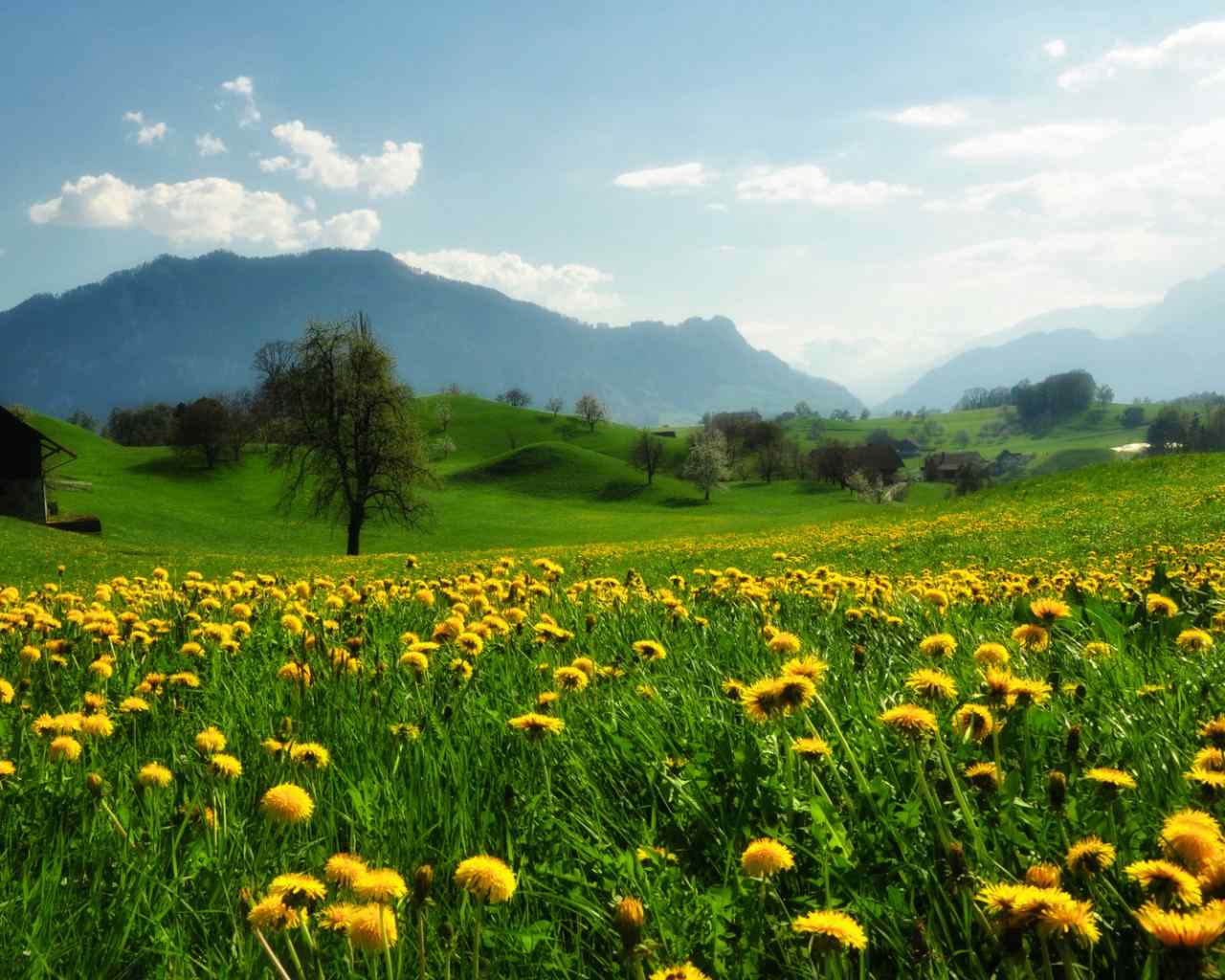 Application
God still wants our hearts today
 Matthew 22:37-38 Jesus said to him, "'You shall love the Lord your God with all your heart, with all your soul, and with all your mind.'  38 This is the first and great commandment. 
Romans 12:1 I beseech you therefore, brethren, by the mercies of God, that you present your bodies a living sacrifice, holy, acceptable to God, which is your reasonable service.
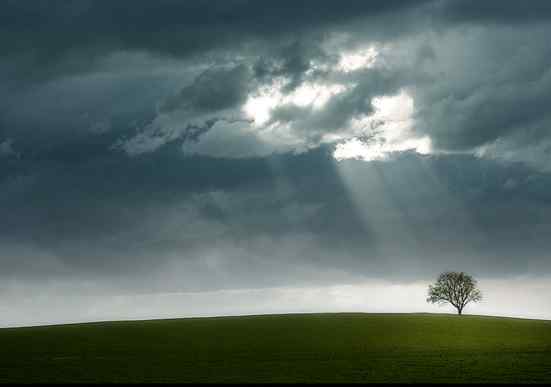 What Have I Done to You?
Micah 6:1-8
"O My people, what have I done to you?” –  6:3
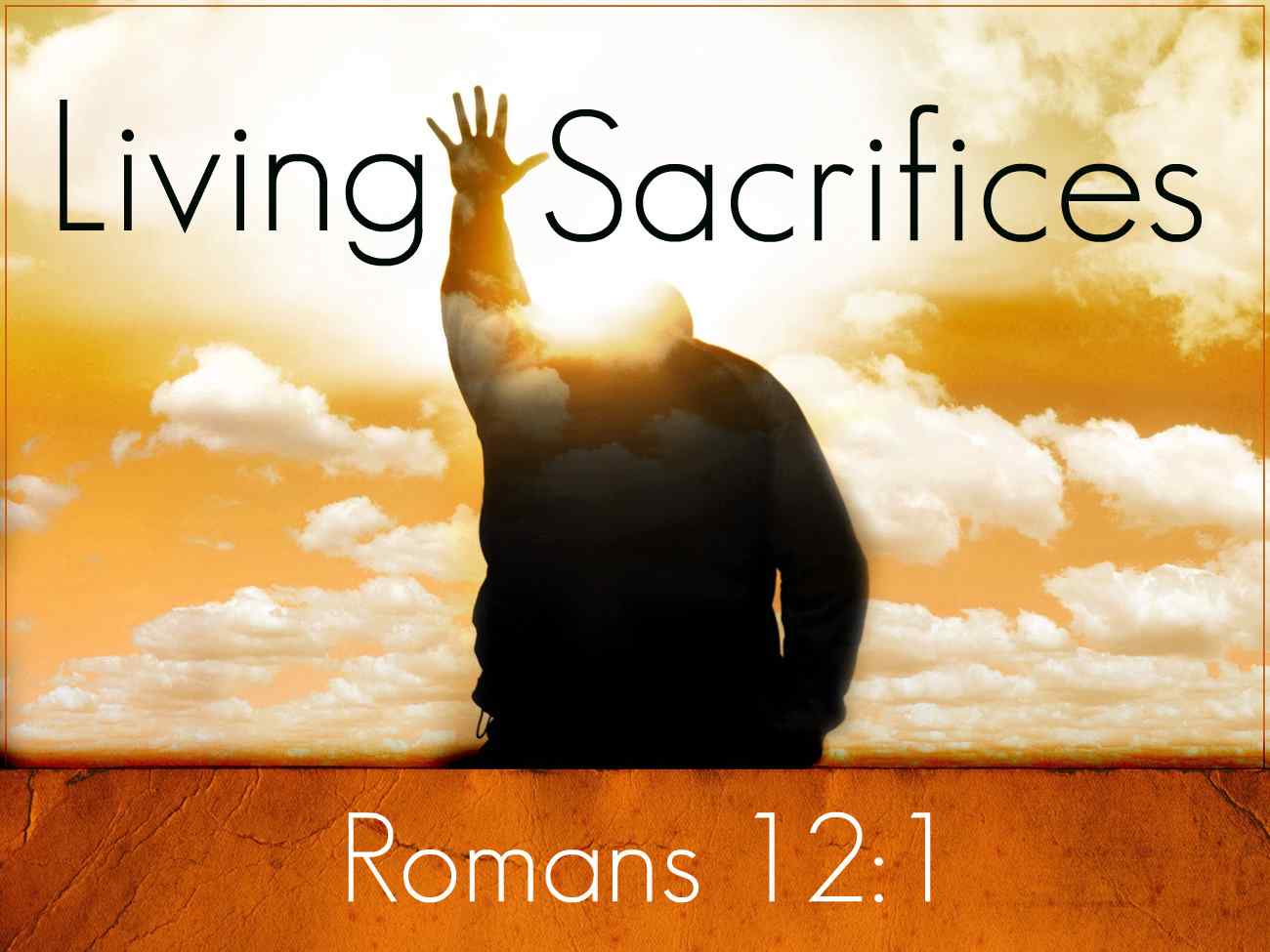 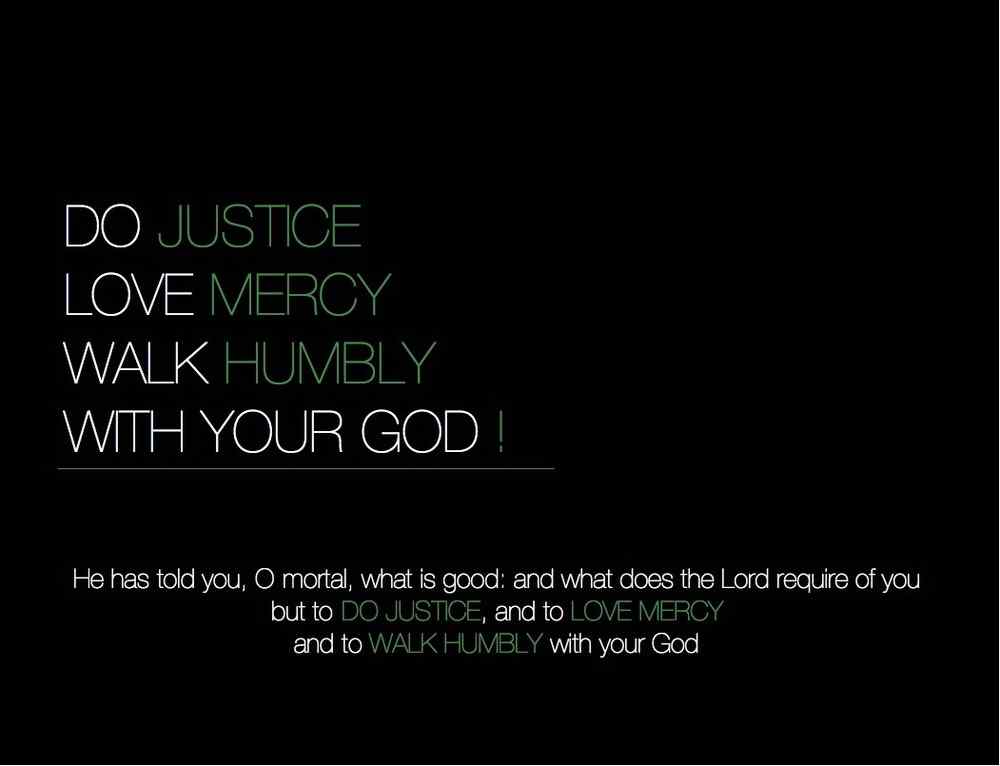